Lab 7: Simulation and Power
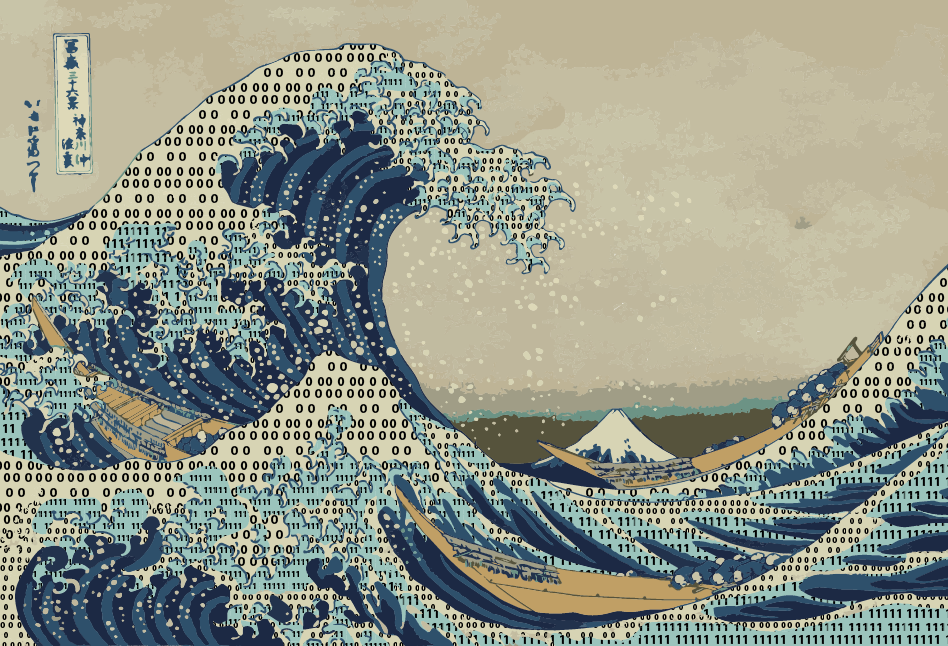 [Speaker Notes: The data tsunami is coming. Are you ready?
In reality, this is a multi-dimensional wave]
Effect size: Cohen’s d
Funnel plots
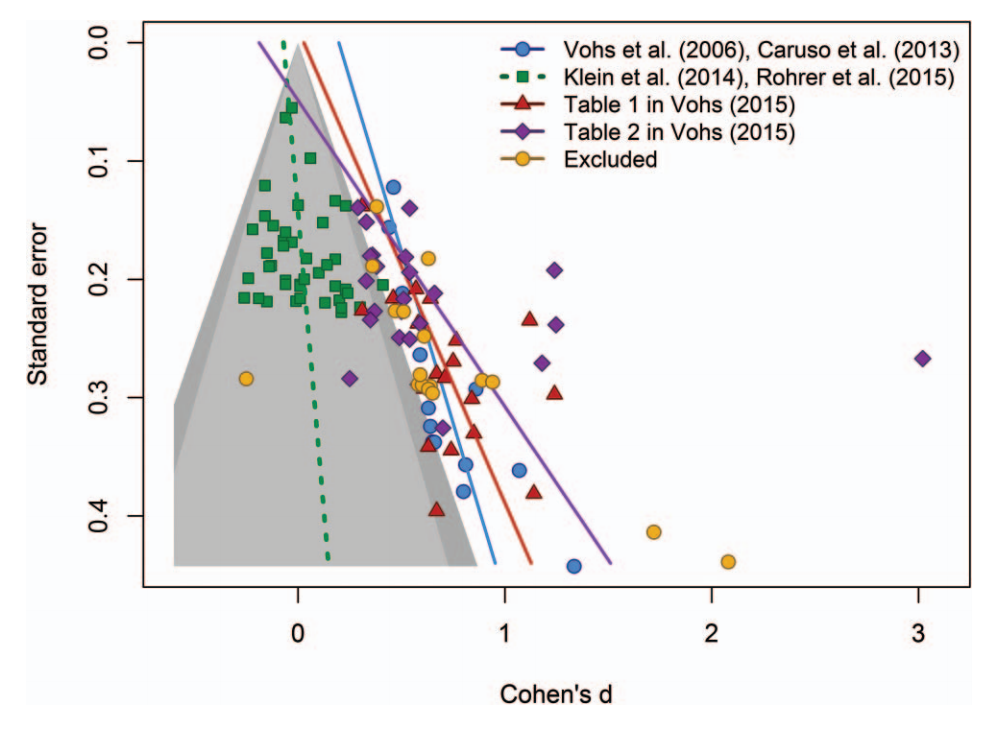 PPV
[Speaker Notes: Posterior probability that a result is true, if it is significant 
R: Ratio of true to false effects]
Power
The probability of *not* making a type II error, i.e. the probability that a test will reject the null hypothesis if the alternative hypothesis is true (1-β).
G*Power
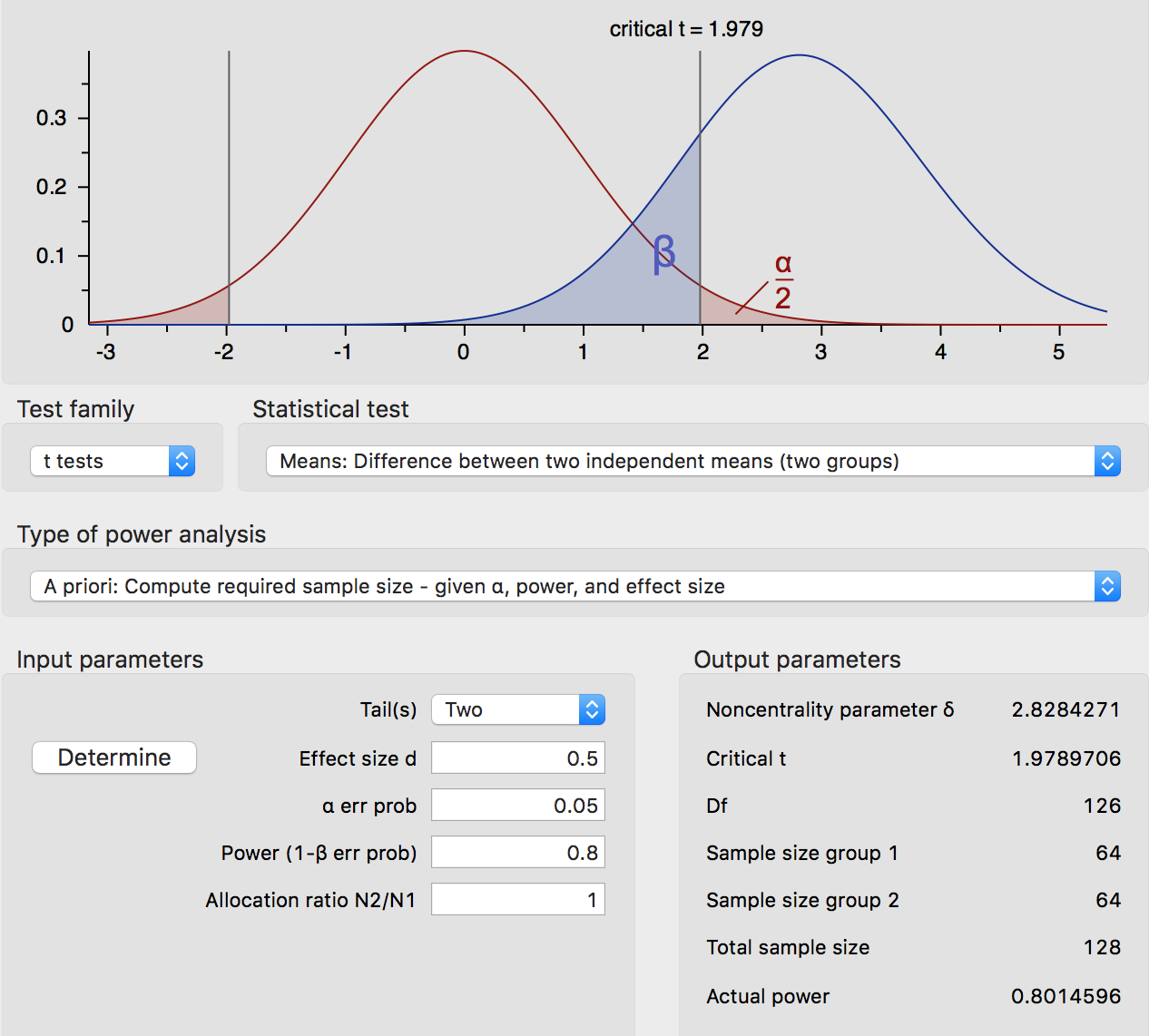 The powerscape